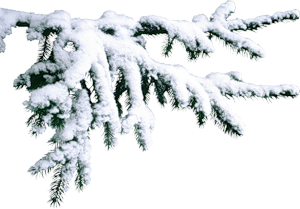 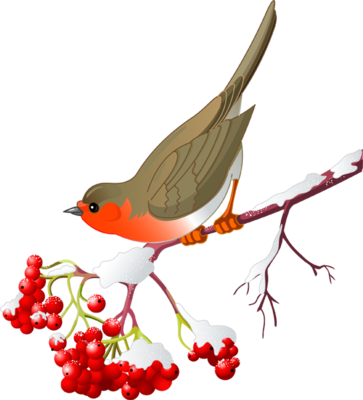 МКДОУ «Липковский д/с «Ласточка»
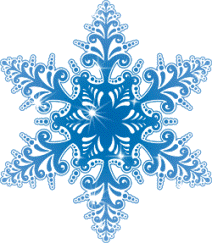 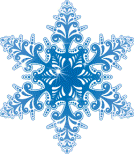 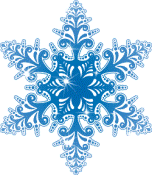 «ЗИМНИЕ ЗАБАВЫ»
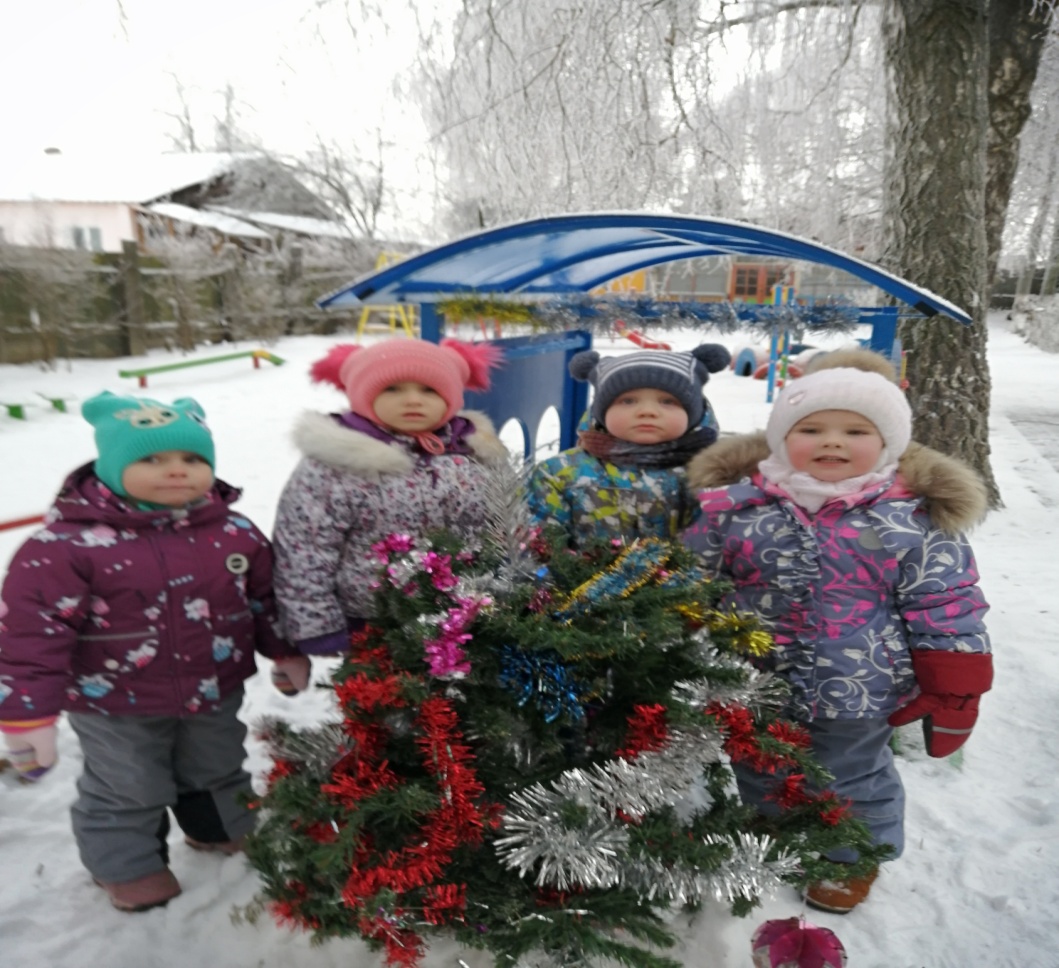 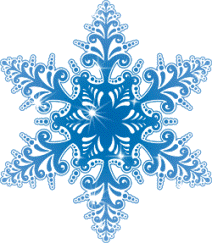 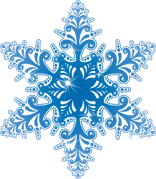 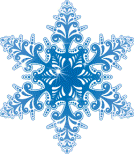 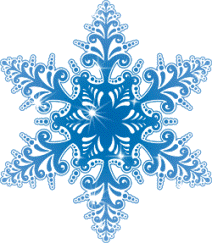 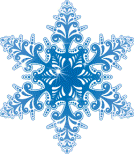 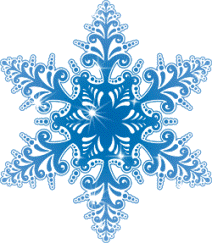 Подготовила воспитатель 
высшей квалификационной категории  
Мещерякова Е.Н.
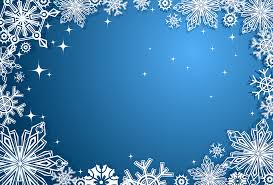 ЦЕЛЬ:
Расширять представления детей 
  о зимних играх и забавах.
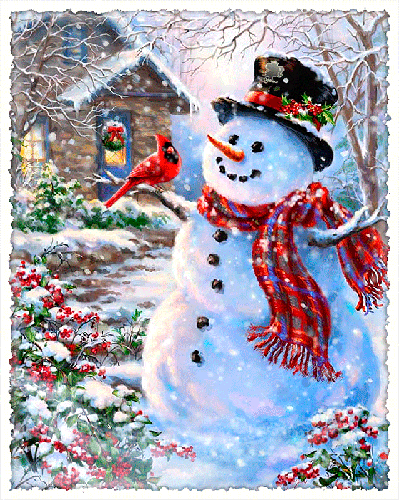 ЗАДАЧИ:
Уточнять представления детей о зиме, зимних играх и забавах.   
Закреплять понятие, что зимние развлечения характерны только для зимы.   
Учить отгадывать стихи – загадки.
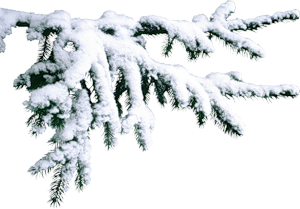 «Вот зима пришла серебристая,Белым снегом замела поле чистое.»
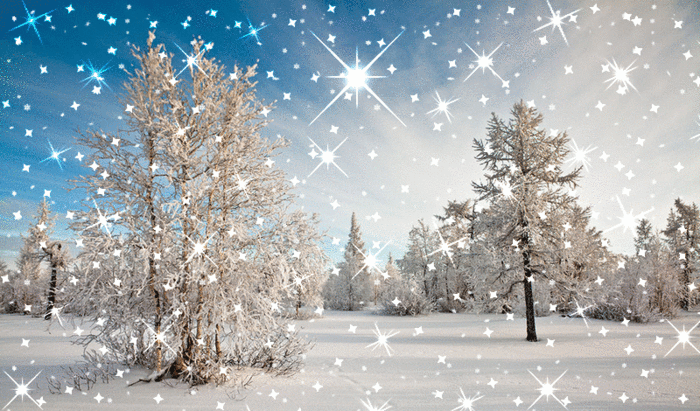 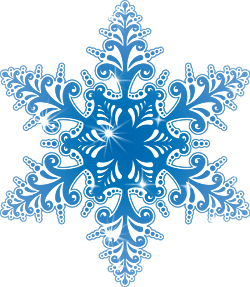 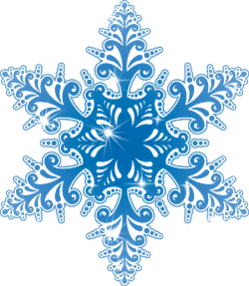 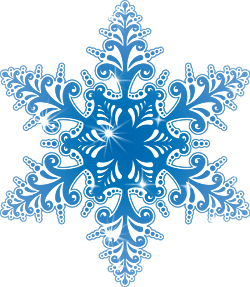 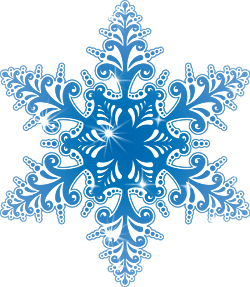 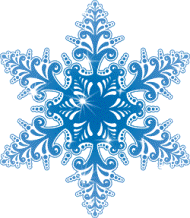 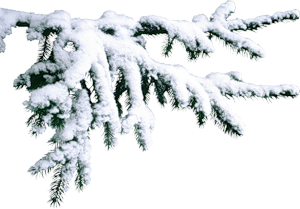 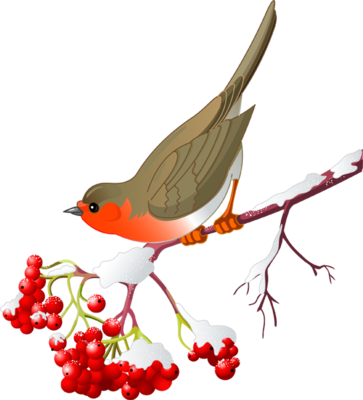 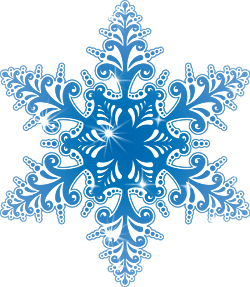 «Над землёю закружилаВновь зима свой хоровод.Пусть  здоровье, радость, силуЗимний спорт нам принесёт.Все мы скажем : «Нет!»- простуде,Нам морозы нипочём.Мы дружить с коньками будем,С клюшкой, шайбой и мячом.»
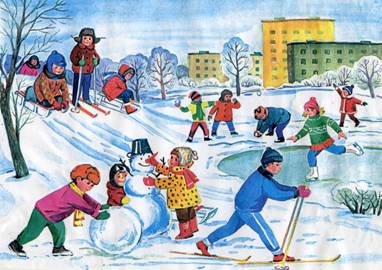 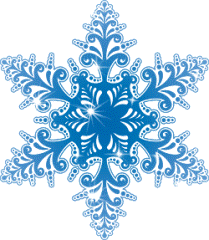 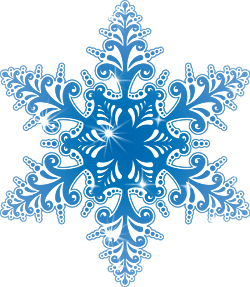 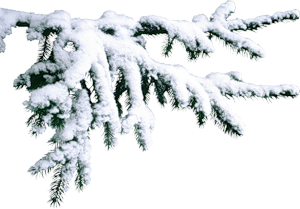 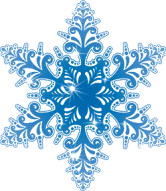 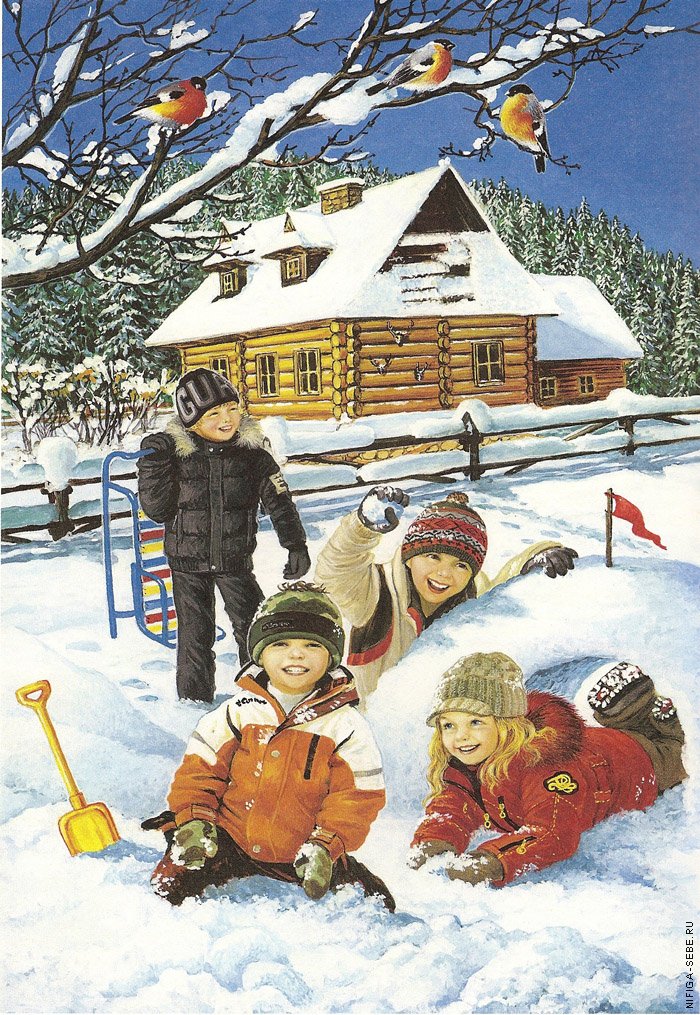 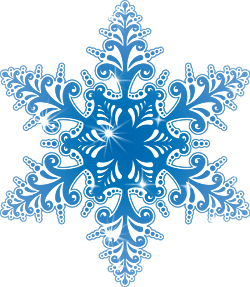 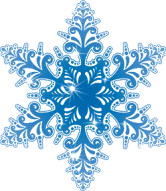 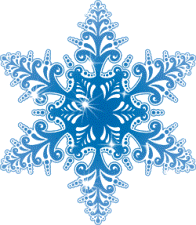 «К нам зима пришлаС собой холод принесла,Слышен смех детворы,Много игр у зимы.»
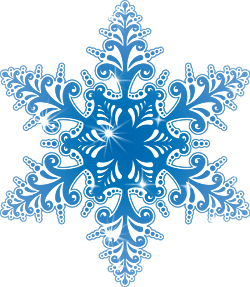 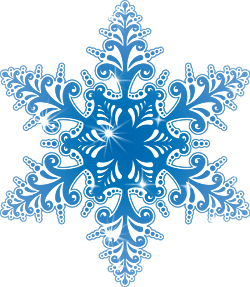 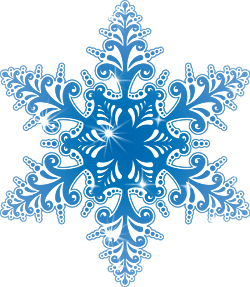 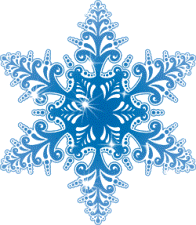 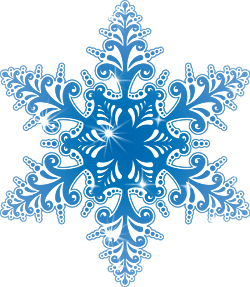 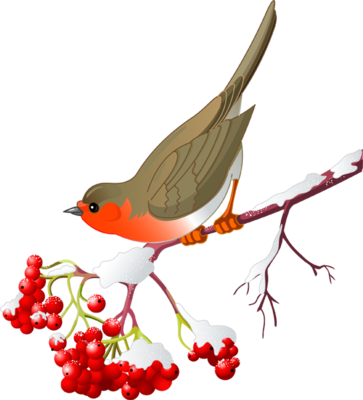 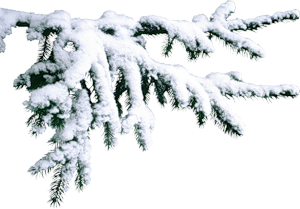 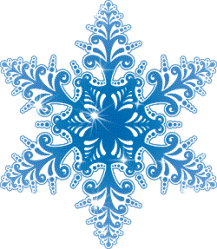 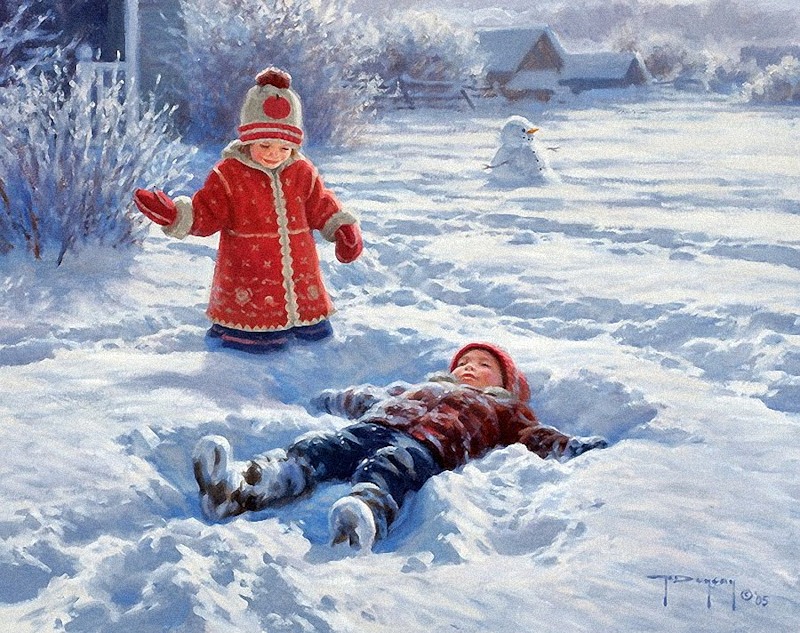 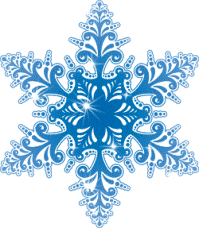 «Тихо падает снежок,То зима пришла,   дружок!Мы играем, веселимся,И мороза не боимся!»
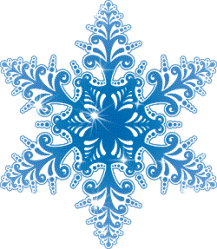 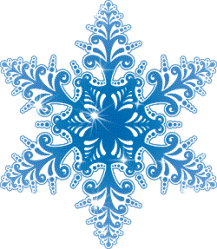 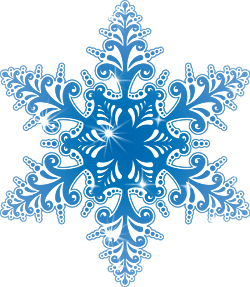 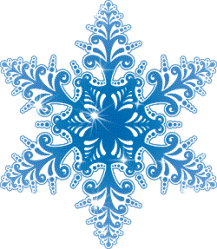 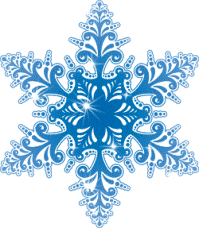 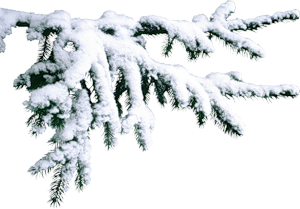 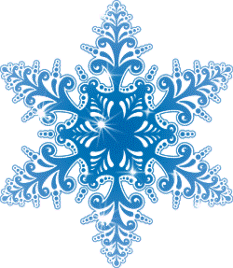 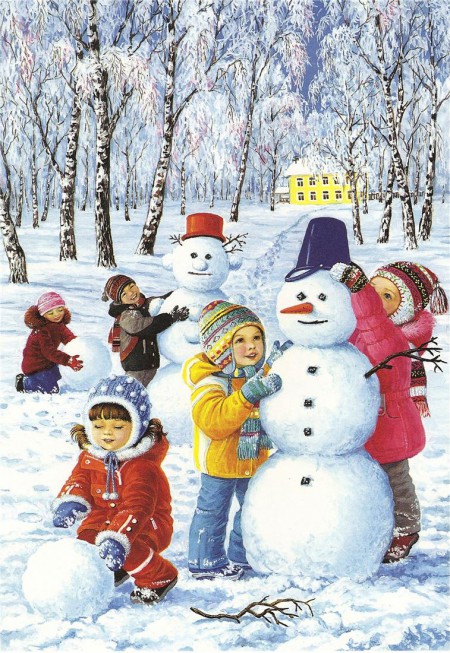 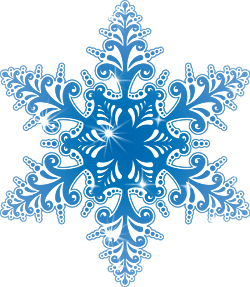 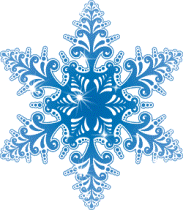 «Что за снежные мячиКатят дружно малыши.Есть морковка, угольки.Стоят стражники Зимы.»
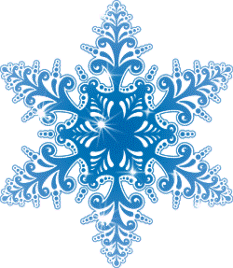 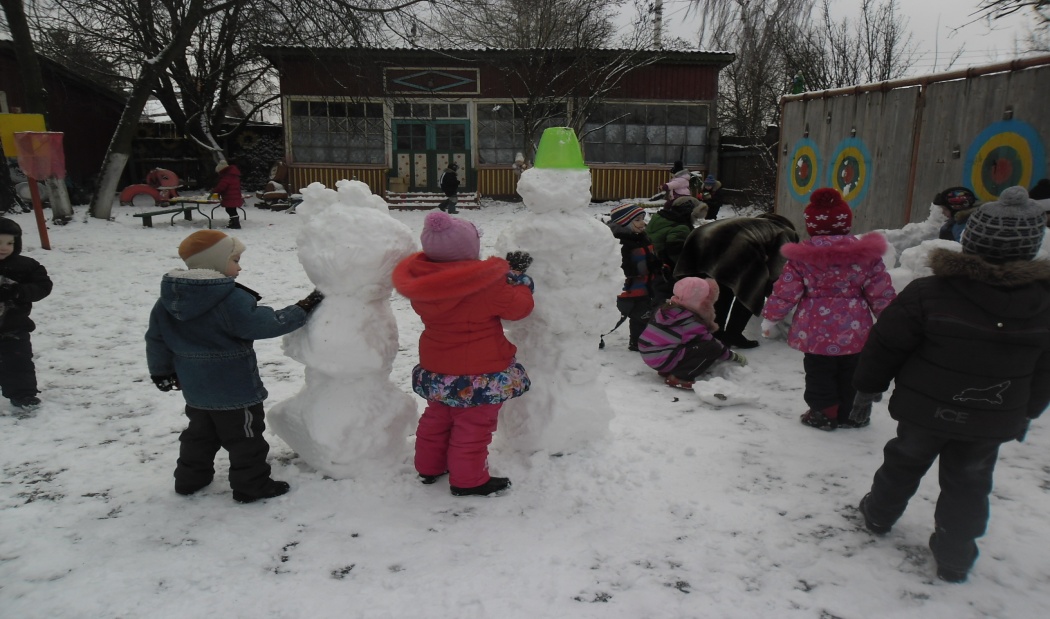 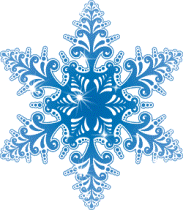 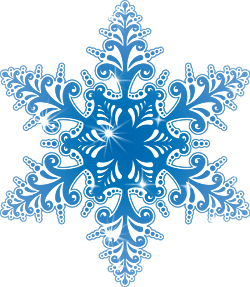 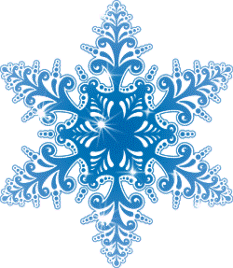 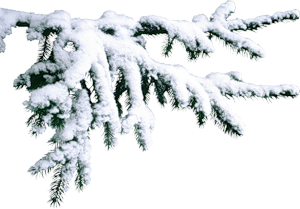 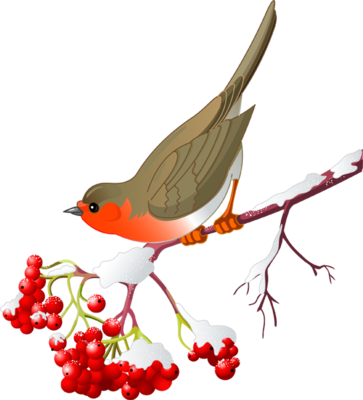 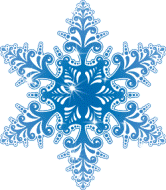 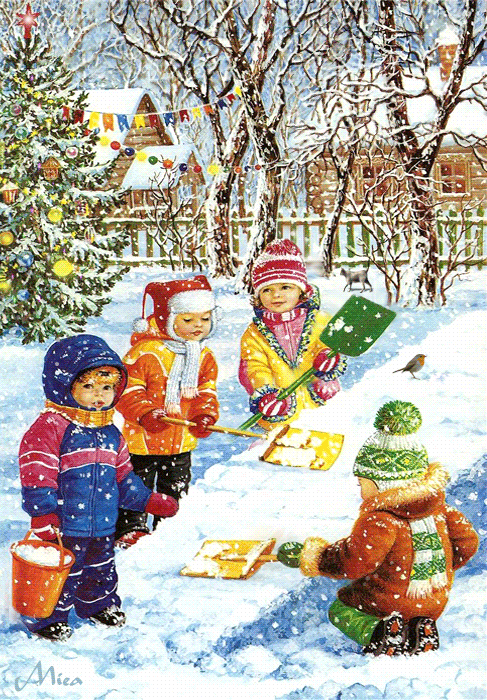 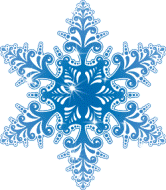 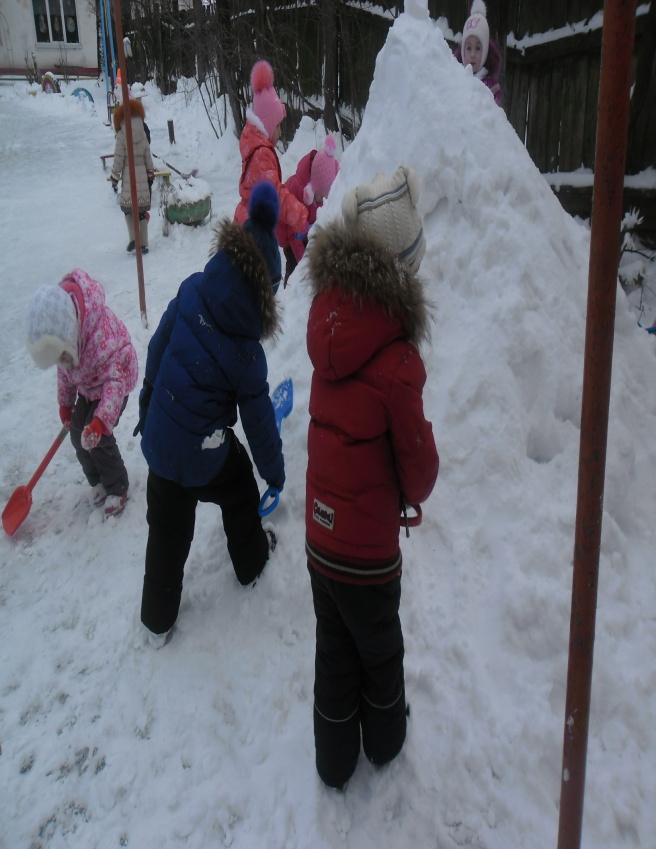 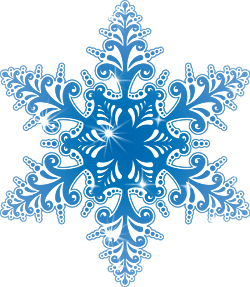 «В белой  шубке горкаВ гости ждёт  тебя.Бери санки и скорейС ветерком промчись по ней.»
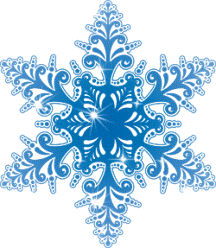 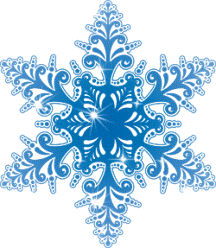 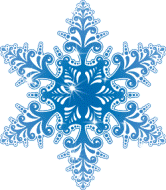 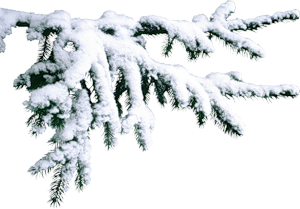 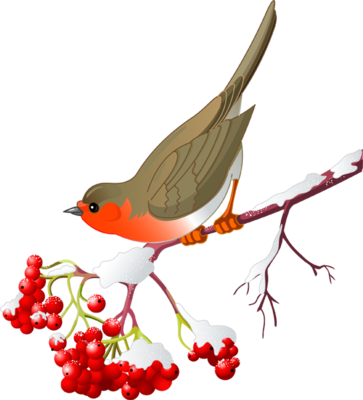 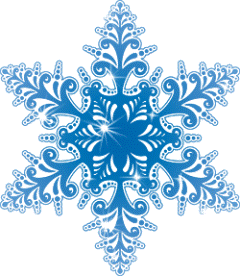 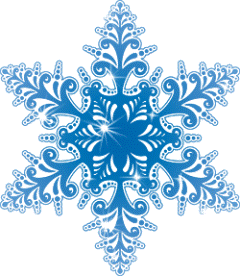 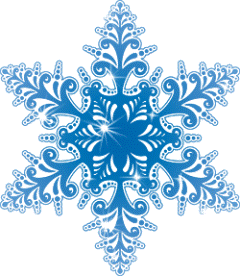 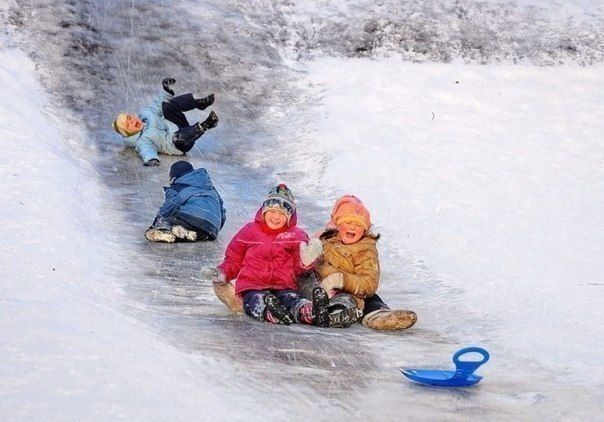 «Ребята с горки мчатсяЛедянкой снег сметая,Катанием наслаждаются И  зиму восхваляют.»
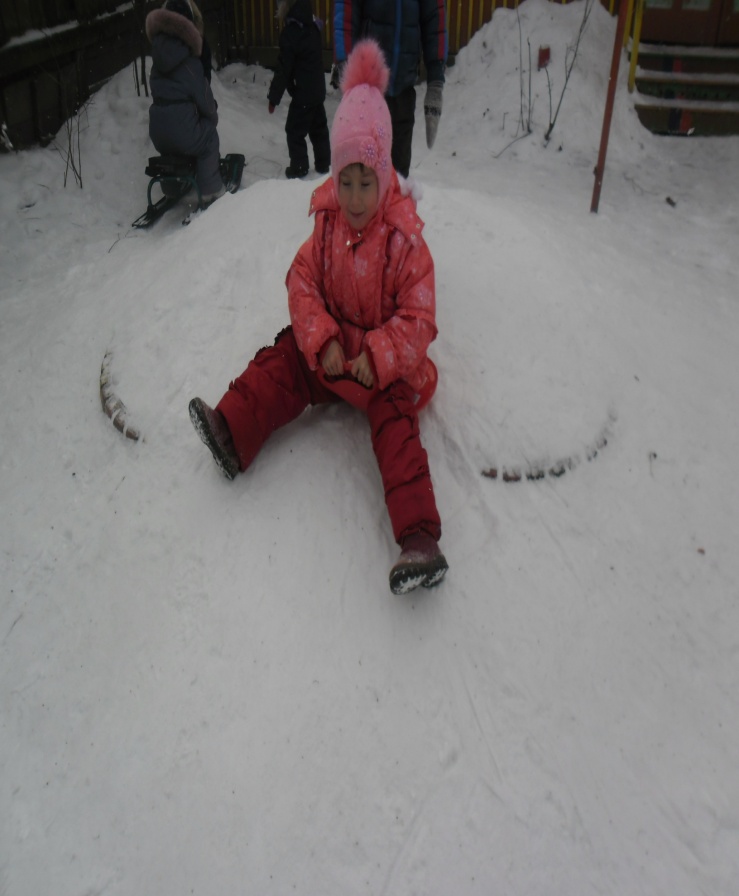 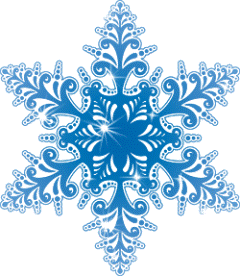 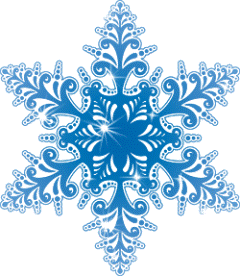 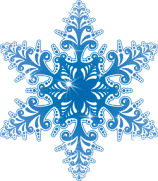 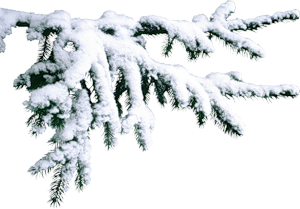 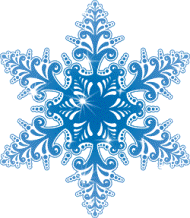 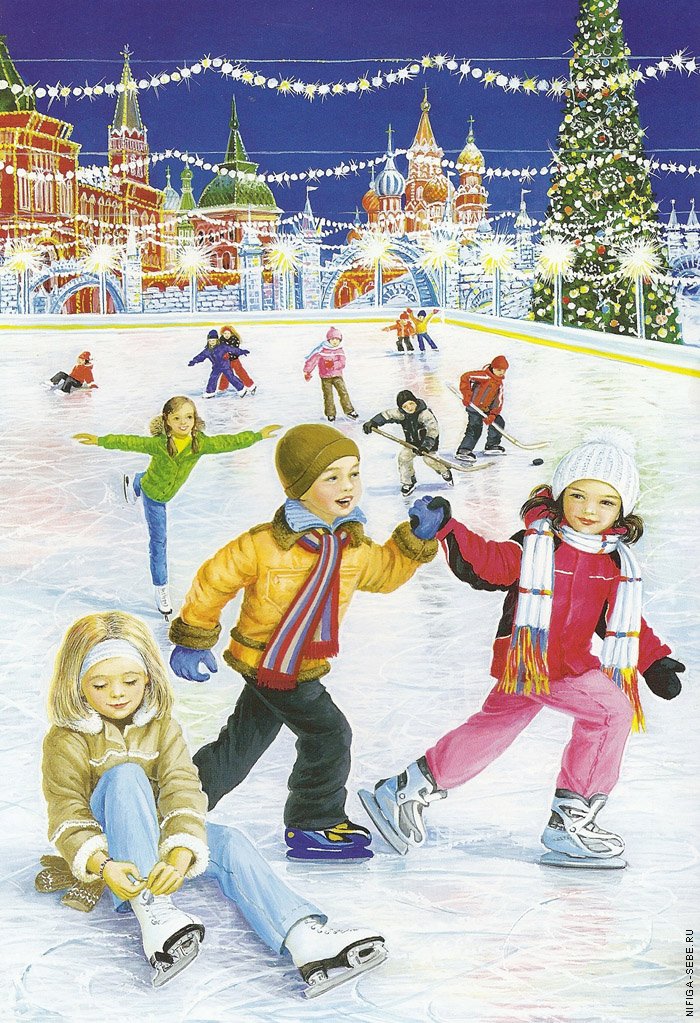 «Ледяного блюдца блескСтанет  радостью для всех.И надев свои конькиНарезают все круги.»
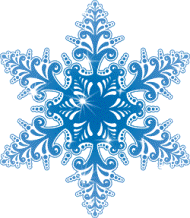 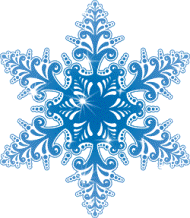 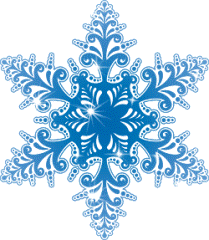 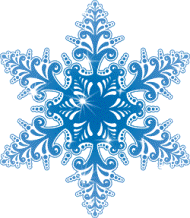 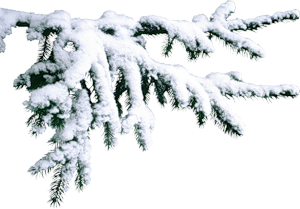 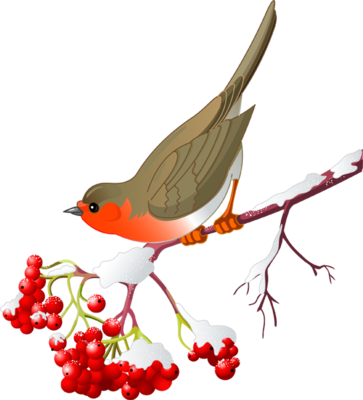 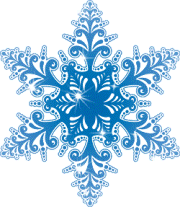 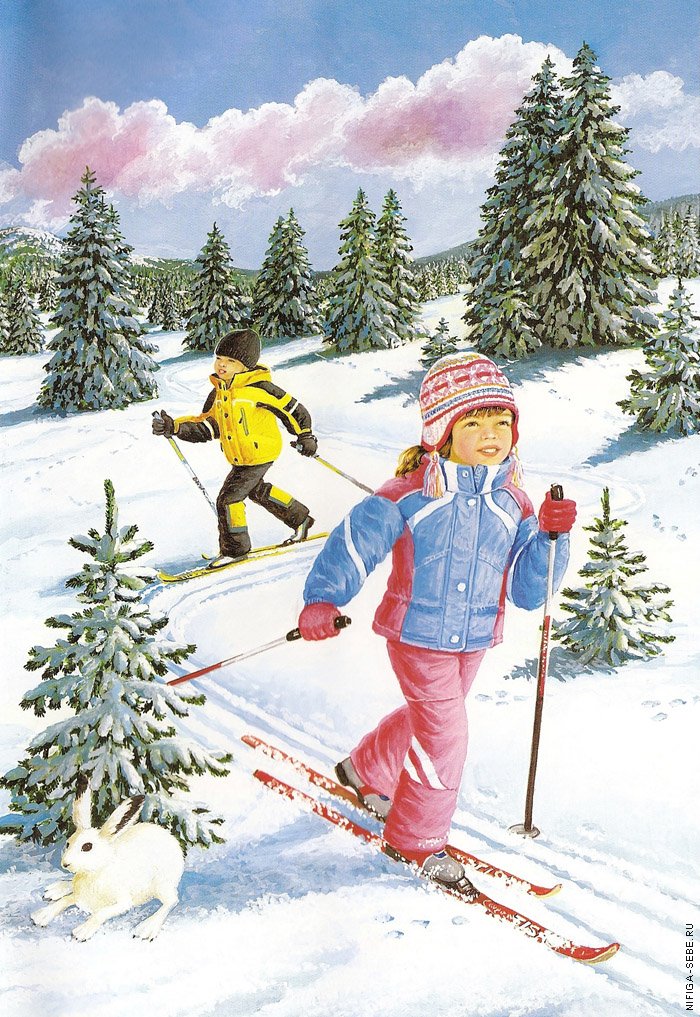 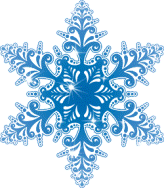 «Ровно стелятся две ленты,Две блестящие змеи.Это лыжников приметы,Вдалеке они видны.»
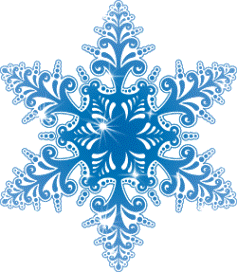 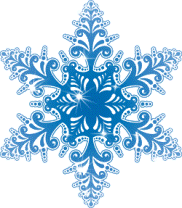 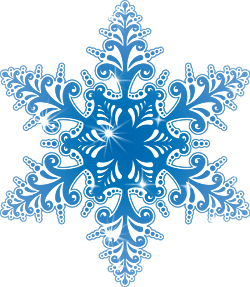 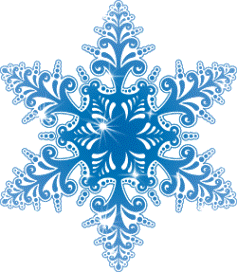 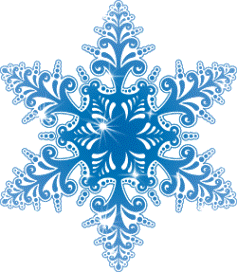 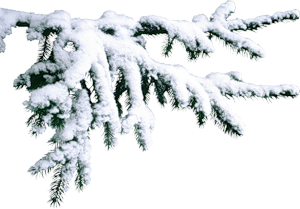 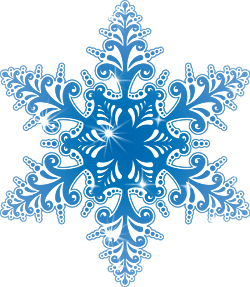 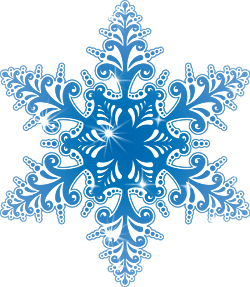 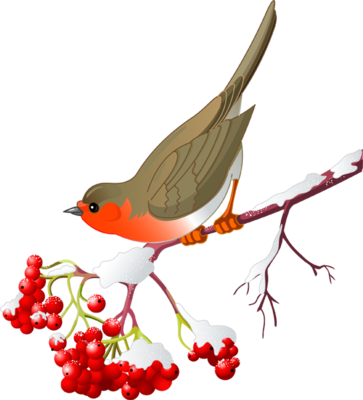 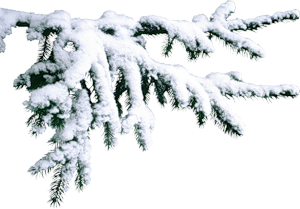 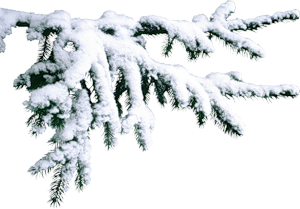 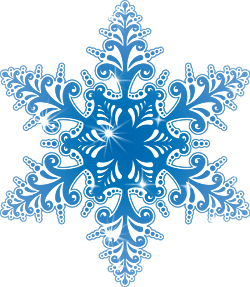 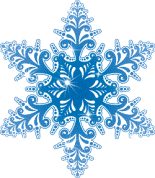 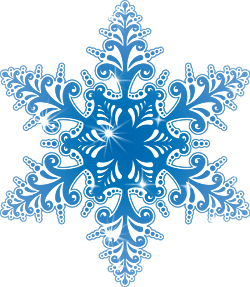 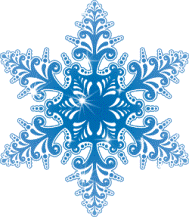 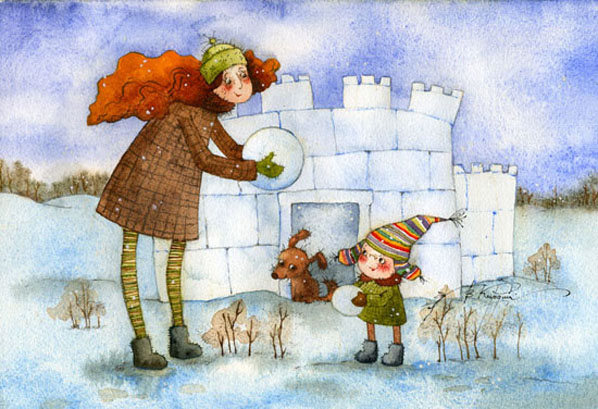 «Снег искрится, снег кружится,Вдруг мне это только снится.Что же стало вдруг со мной?Я как будто бы герой,Крепость снежную своюЗащищаю в злом бою!Все удары отражаю,Всех снежками закидаю!»
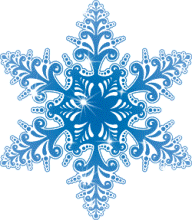 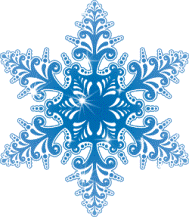 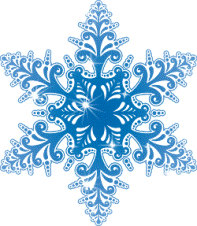 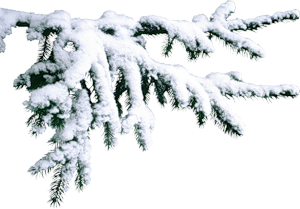 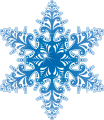 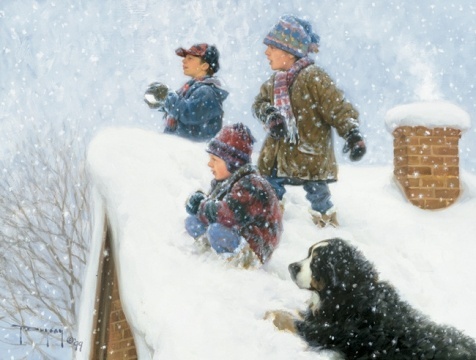 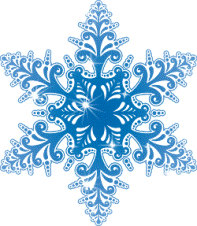 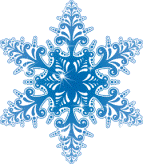 «Раз, слепила я комок,Кругленький и крепкий.Два, метнула я снежокИ попала в Светку!Я бегу как от огня:Светка целится в меня!В эти зимние денькиВесело играть в «снежки!
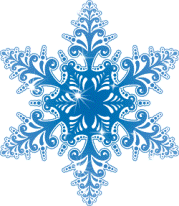 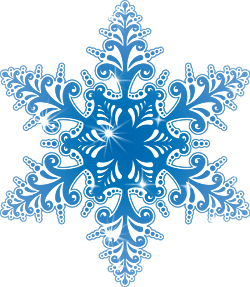 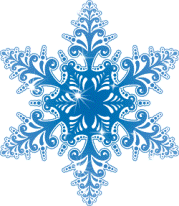 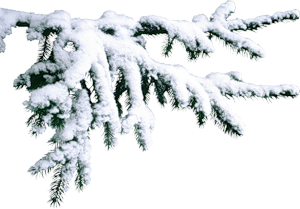 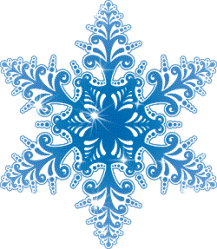 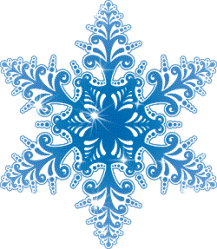 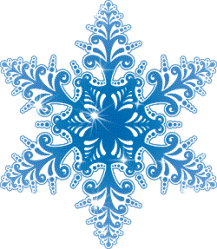 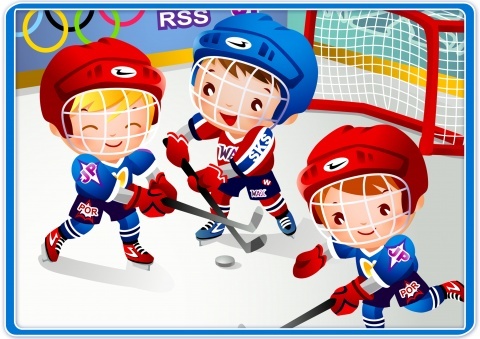 «На ледяной площадке крик,К воротам рвётся ученик.Кричат все: «Шайба! Клюшка! Бей!»Весёлая игра хоккей!»
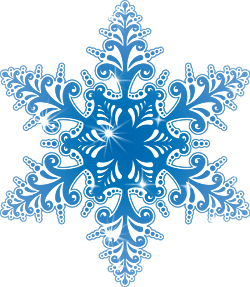 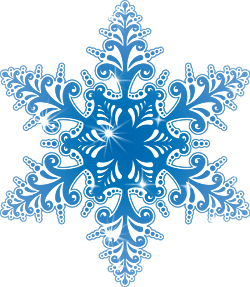 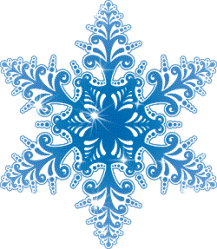 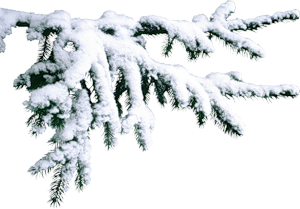 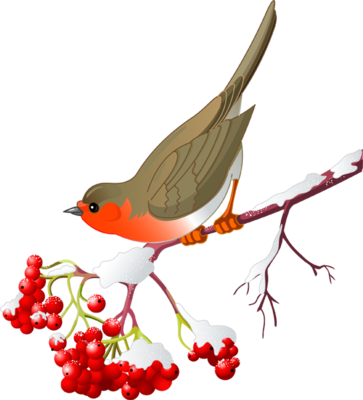 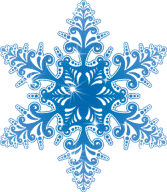 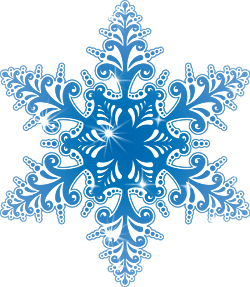 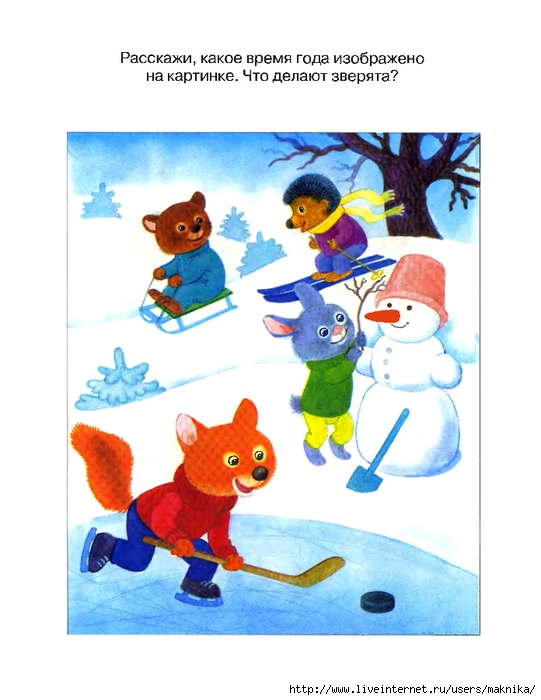 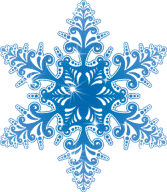 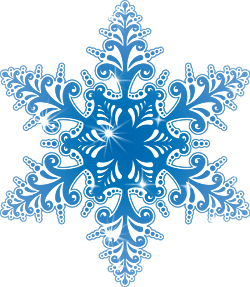 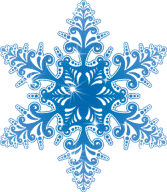 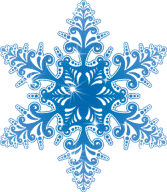 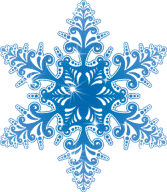 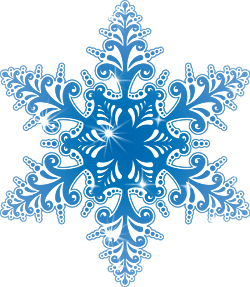 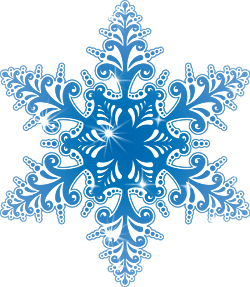 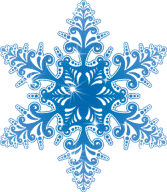 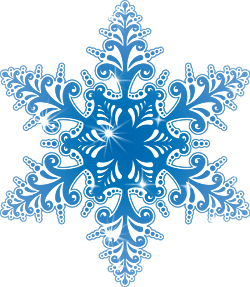 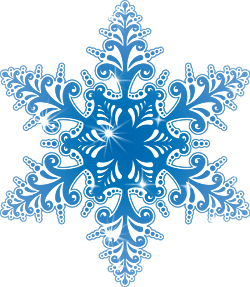 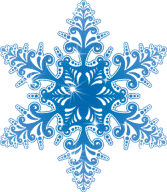 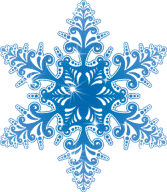 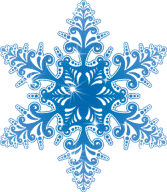 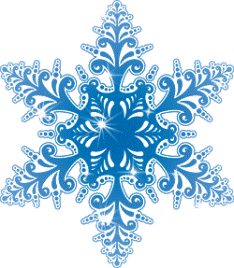 «Отгадайте загадки про зимние развлечения.»
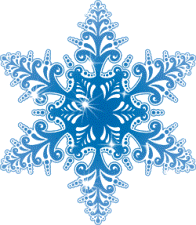 Этой палкой бей смелей,Чтоб удар был как из пушки,Это палка - для хоккеяИ  она зовётся …..
Кто по снегу быстро мчитсяПровалиться не боится?
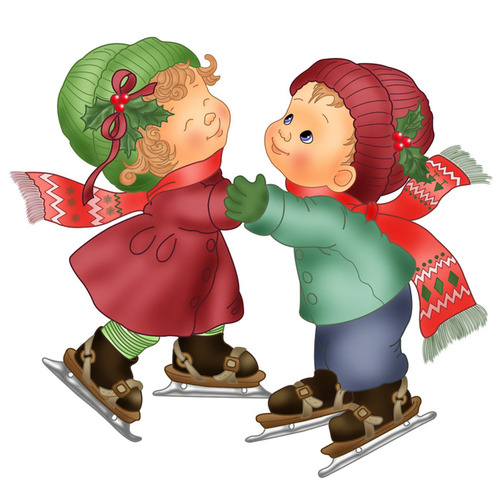 ЛЫЖНИК
КЛЮШКА
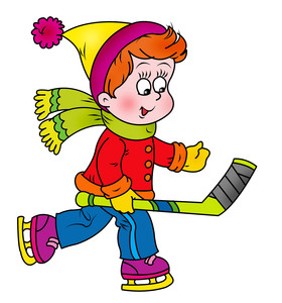 Мчусь как пуля я вперёд,Лишь поскрипывает лёд,Да мелькают огоньки.Кто несёт меня?....
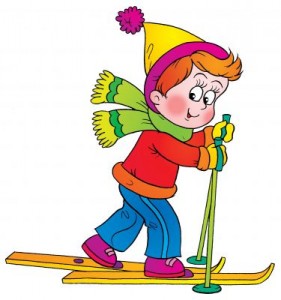 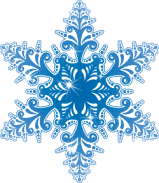 КОНЬКИ
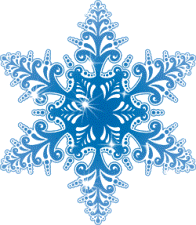 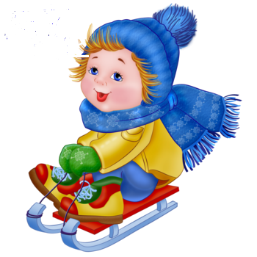 Жил я посреди двора,Где играла детвора,Но от солнечных лучей превратился я в ручей.
Есть такой цветок.Не вплетёшь в венок.На него подуй слегка:Был цветок и нет цветка.
СНЕГОВИК
СНЕЖИНКА
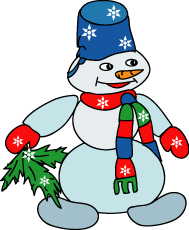 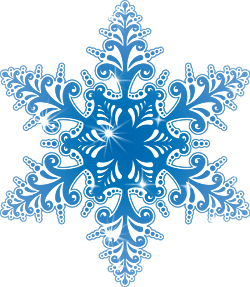 За верёвочку – узду,Через двор коня веду.С горки вниз на нём лечу,А назад его тащу.
САНКИ
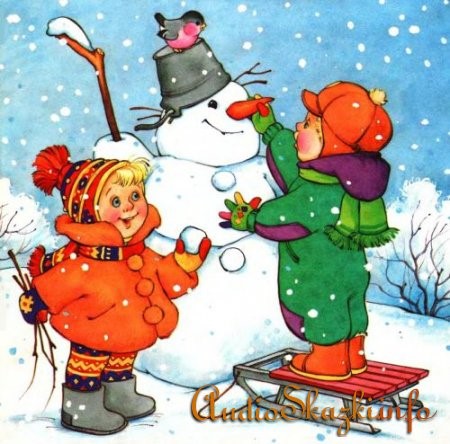 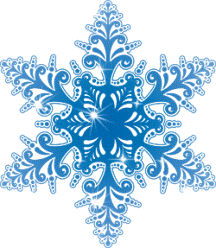 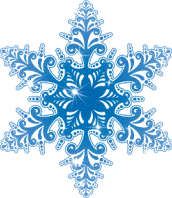 Всё лето стояли ,Зимы ожидали.Дождались порыПомчались с горы.
Ног от радости не чуя,С горки снежной вниз лечу я!Стал мне спорт родней и ближе.Кто помог мне в этом?...
ЛЫЖИ
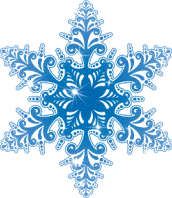 САНКИ
Мы слепили снежный ком,Шляпу сделали на нём,Нос приделали, и в мигПолучился…
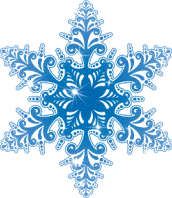 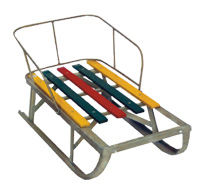 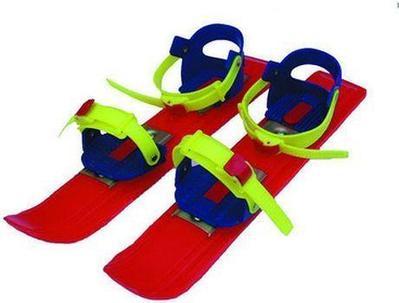 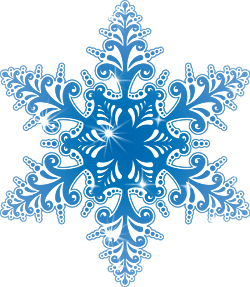 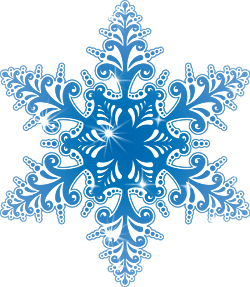 СНЕГОВИК
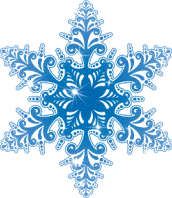 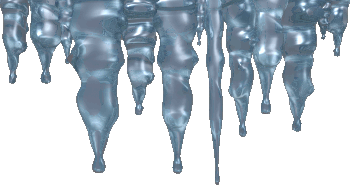 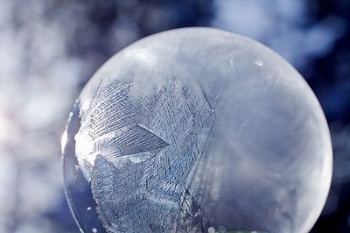 Я прихожу с подарками,Блещу огнями яркими,Нарядная, забавная,На Новый год я главная.
Морковка белаяВсю зиму росла.Солнышко пригрелоИ морковку съело.
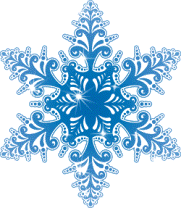 ЁЛКА
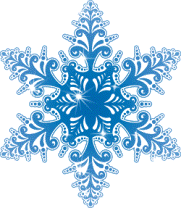 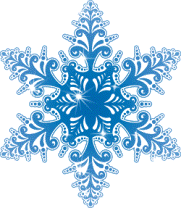 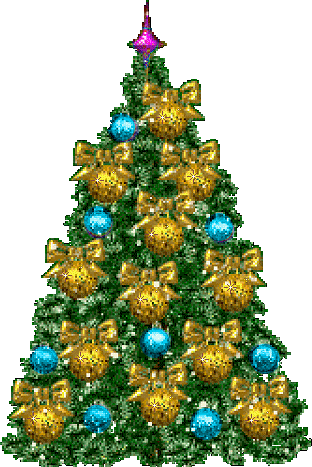 По снегу покатите – я подрасту,На костре согреете – я пропаду.
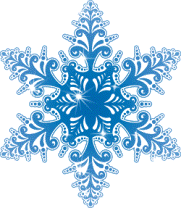 СОСУЛЬКА
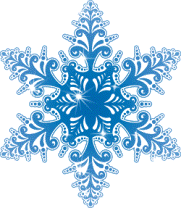 СНЕЖНЫЙ КОМ
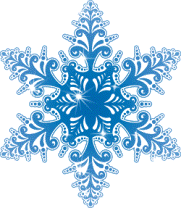 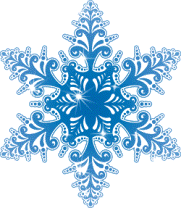 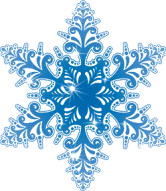 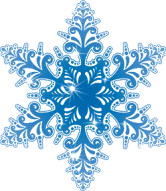 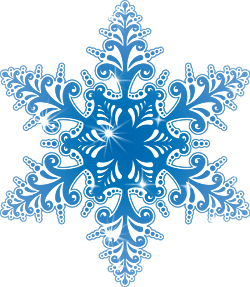 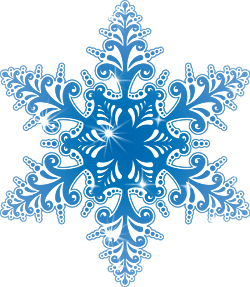 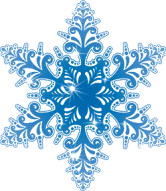 СПАСИБО ЗА ВНИМАНИЕ!
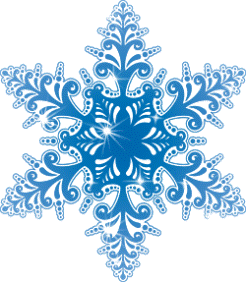 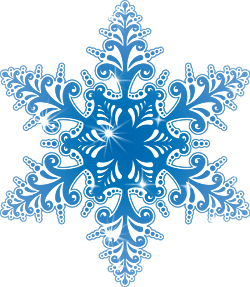 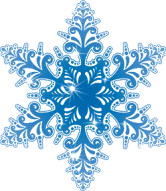 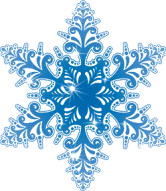 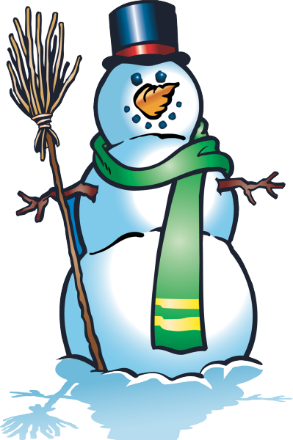 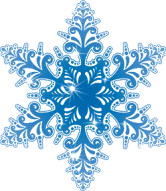 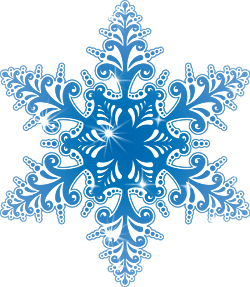 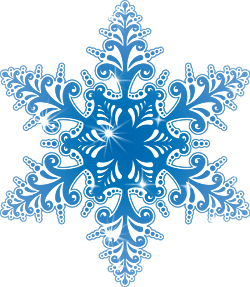 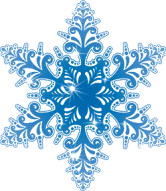 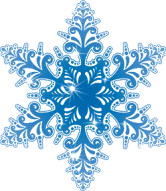 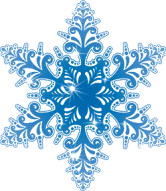